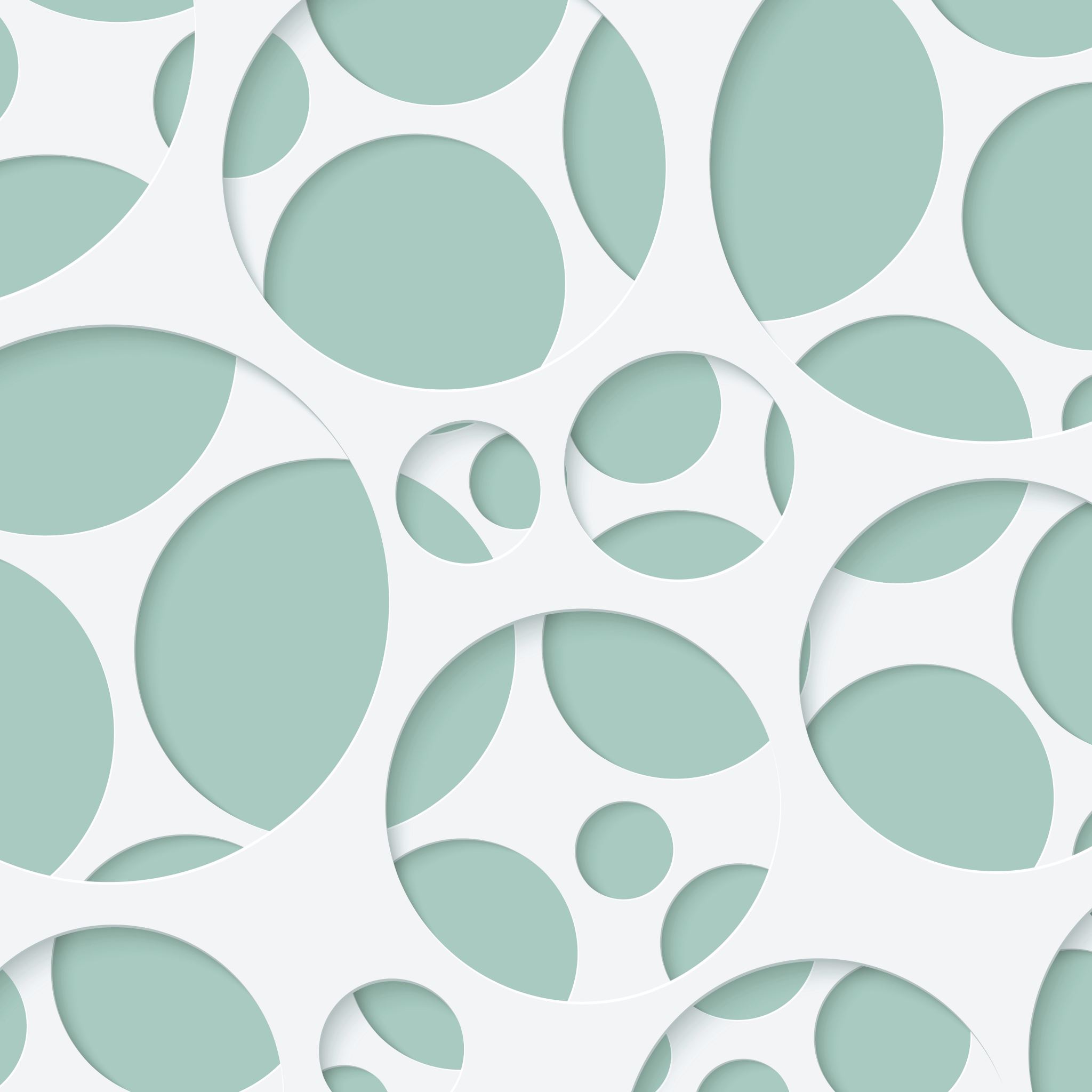 Teaching Challenges and How to Succeed
Managing challenging learners


Lyn Fry Oct 2023
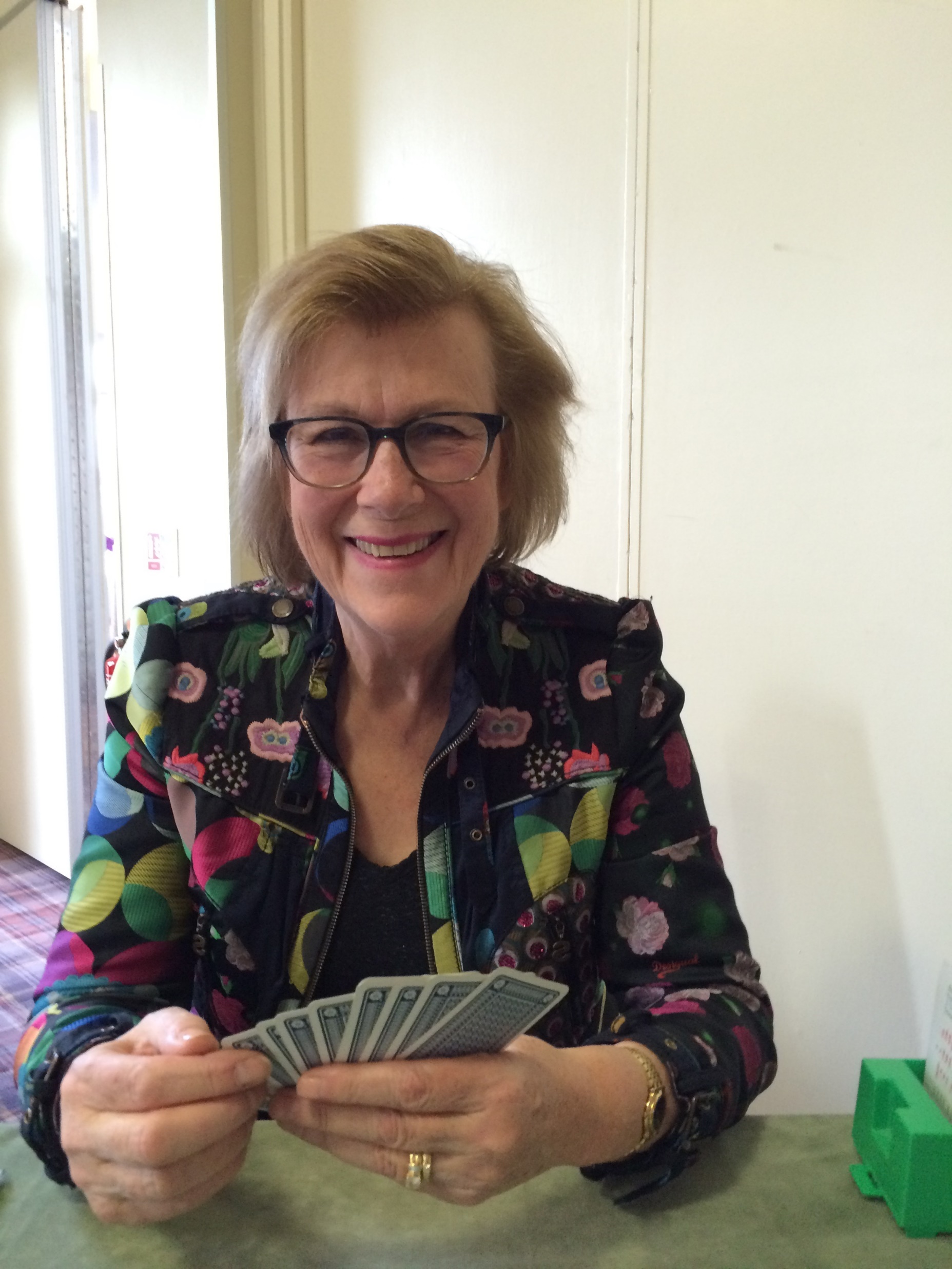 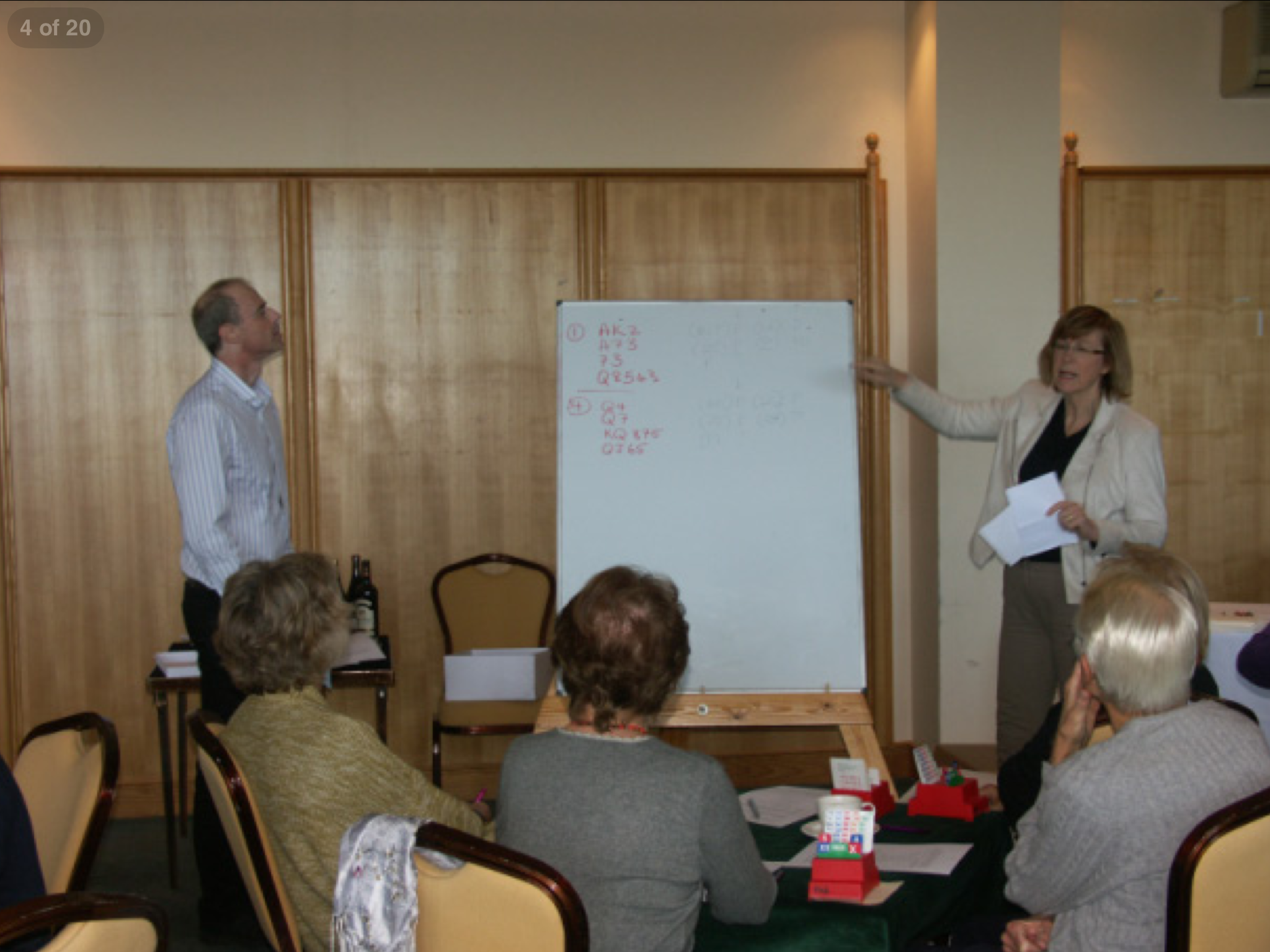 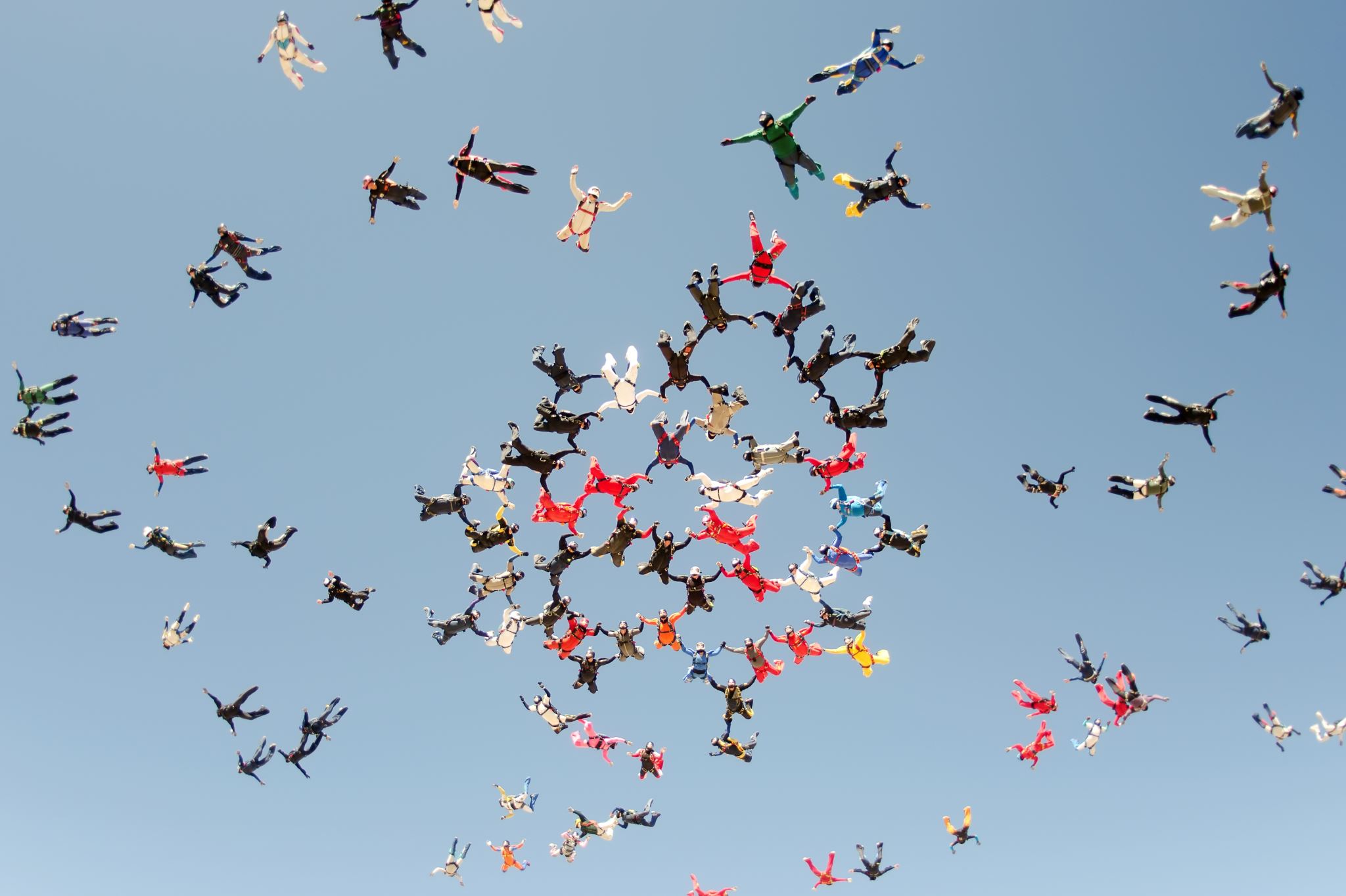 Overview
The characters
Your toolkit
Q & A
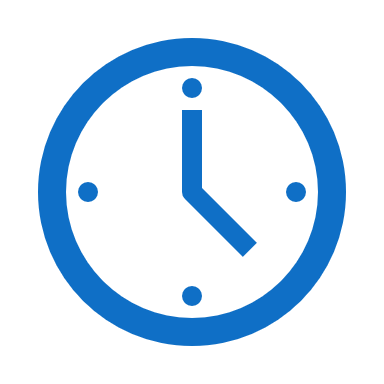 Latecomer
Always start right on time
Talk to them afterwards
Arrive early to chat and answer questions
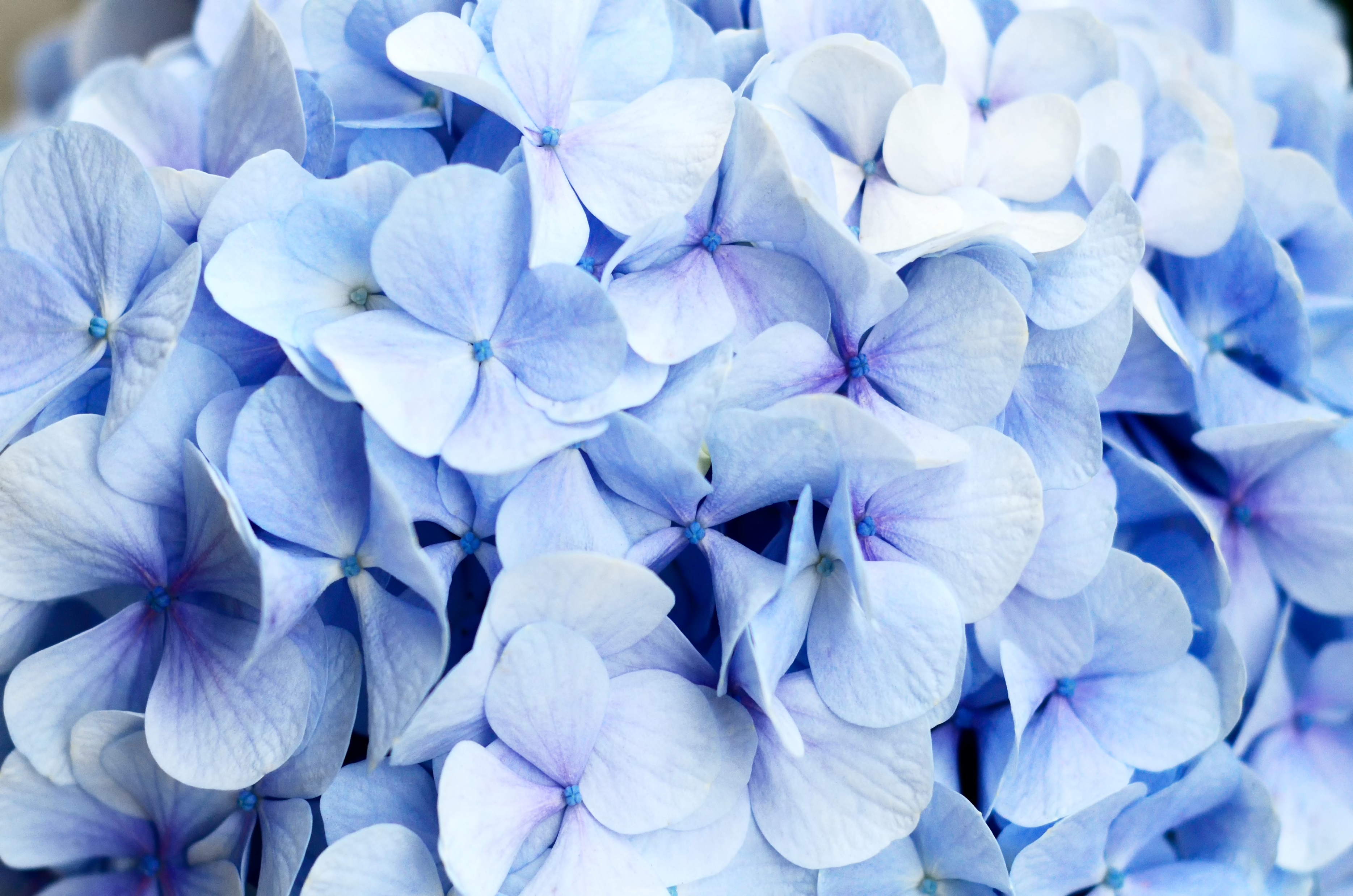 The Shrinking Violet
Build confidence.  Never criticise publicly
Sandwich approach
Handouts in advance
Become involved
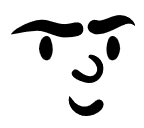 The Bully
Seat apart from those he might persecute
Talk afterwards
Discuss Laws of Contract Bridge (Law 74)
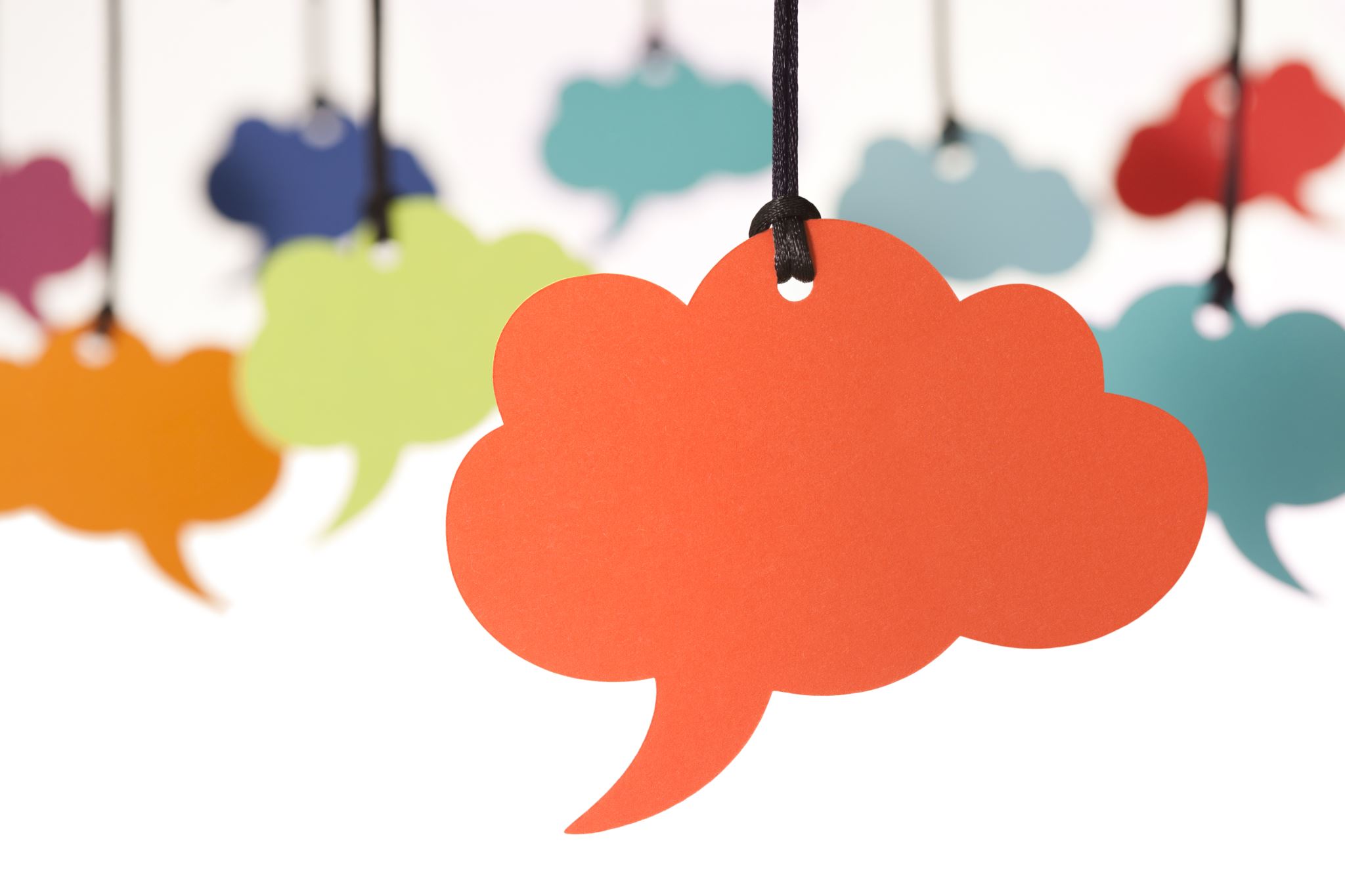 The Know All
Seat away from shrinking violets
Make a joke
Talk afterwards
The Challenger
Offer opportunities to discuss in private, eg before the lesson
But my other teacher says
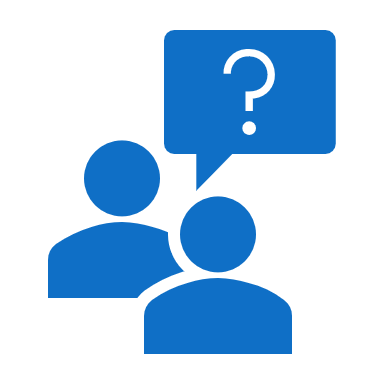 The Questioner
Form to be filled in; photo of the hand
Discuss interesting issues with the class
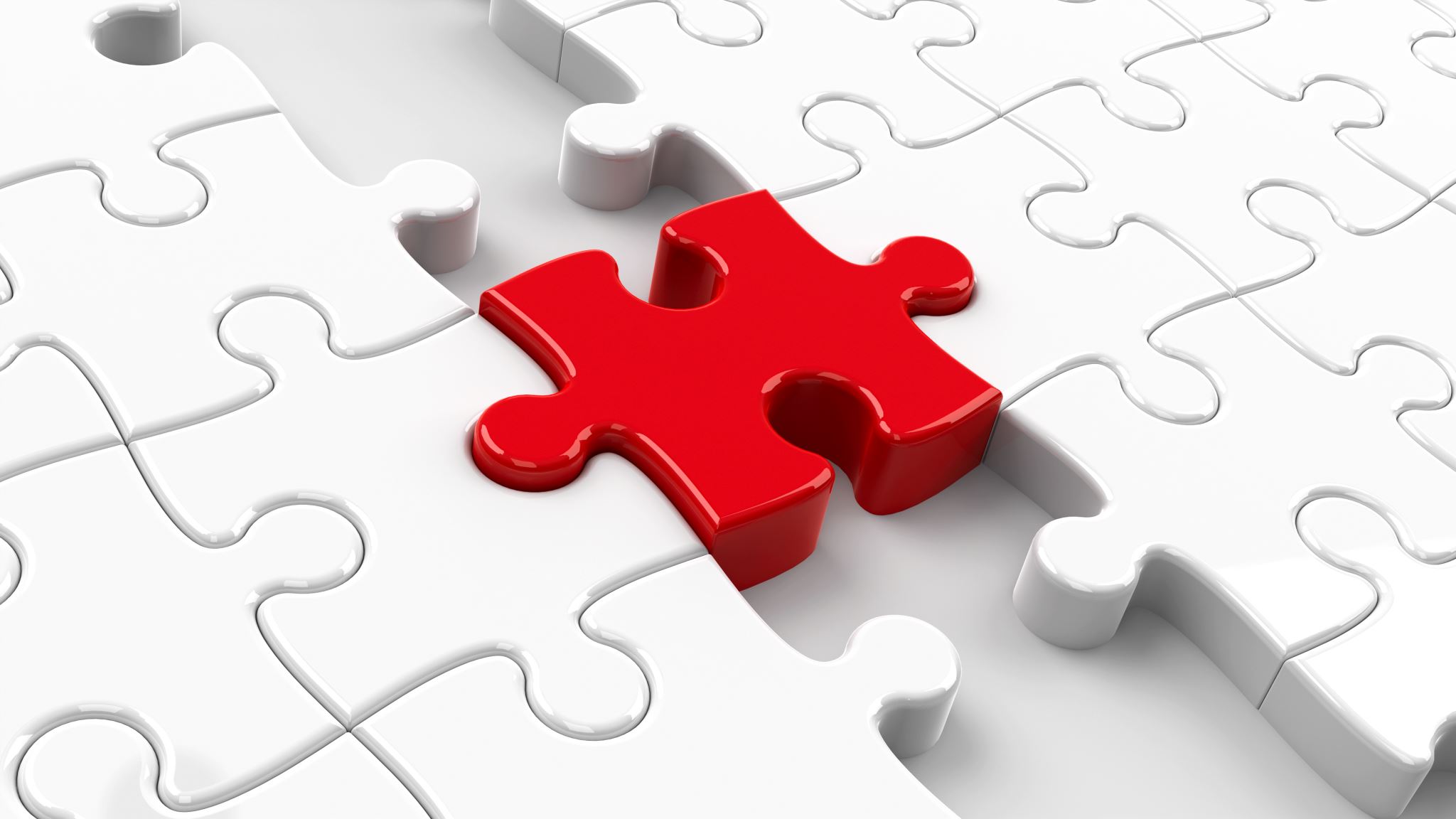 The Outcast
Let everyone have a turn playing with them
Encourage them to bring a partner of their own
Play with them yourself
The Audience Member
Ask others to play with them
Push them to sign up with gentle clubs or events
Play with them yourself
“Lesson junky”
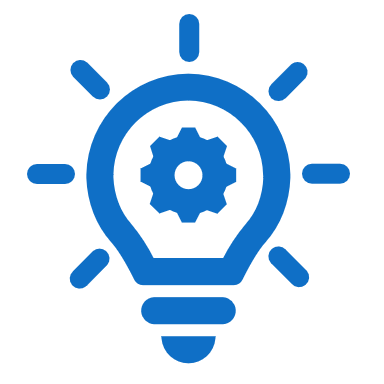 The one who doesn’t get it
Think about her assets to the group,  gently help them to focus
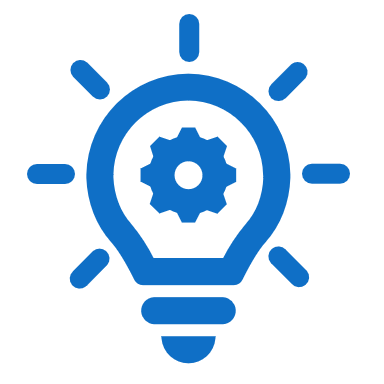 The whole class fails to get it!!:  
Class failure = teaching failure
Lesson aims disconnect
Teaching approach
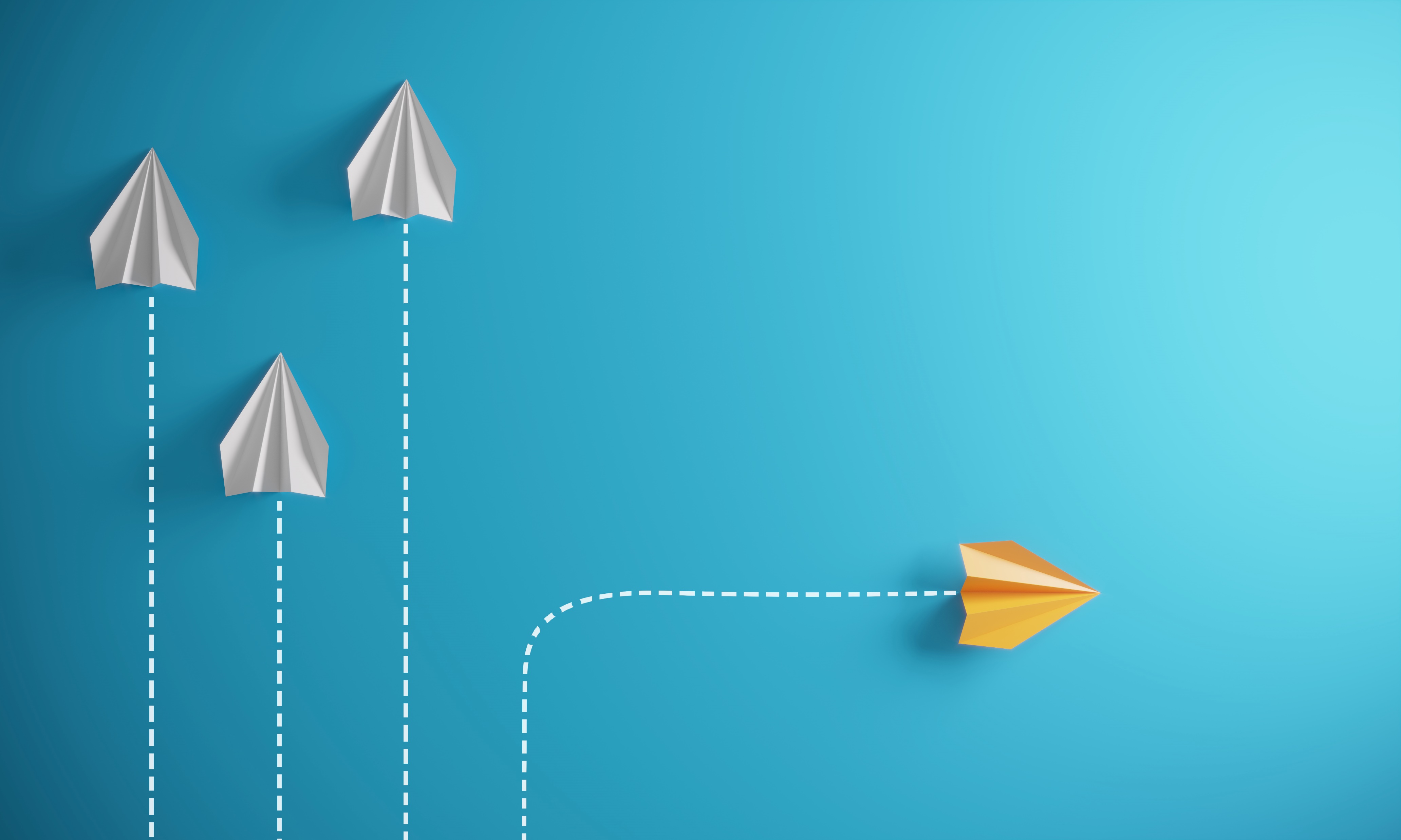 Errorless learning
Punishment
Special lessons
Discuss with another teacher
A few general rules
Give explanations individually if necessary
Ask pupils for suggestions about what they want taught
Move them into club bridge by organising tournaments, playing with them 
Have a noticeboard kept up to date with information, jokes, hints, and stories
Relax after the lesson.
Welcome pupils by name and with a smile
Encourage them to bring hands to discuss 
Rules to cover basic bridge errors
Keep the initial explanation short
Try to make people feel good all the time
Watch out for those who are nervous or lack confidence
Repeat lessons which are especially hard
Always have a handout
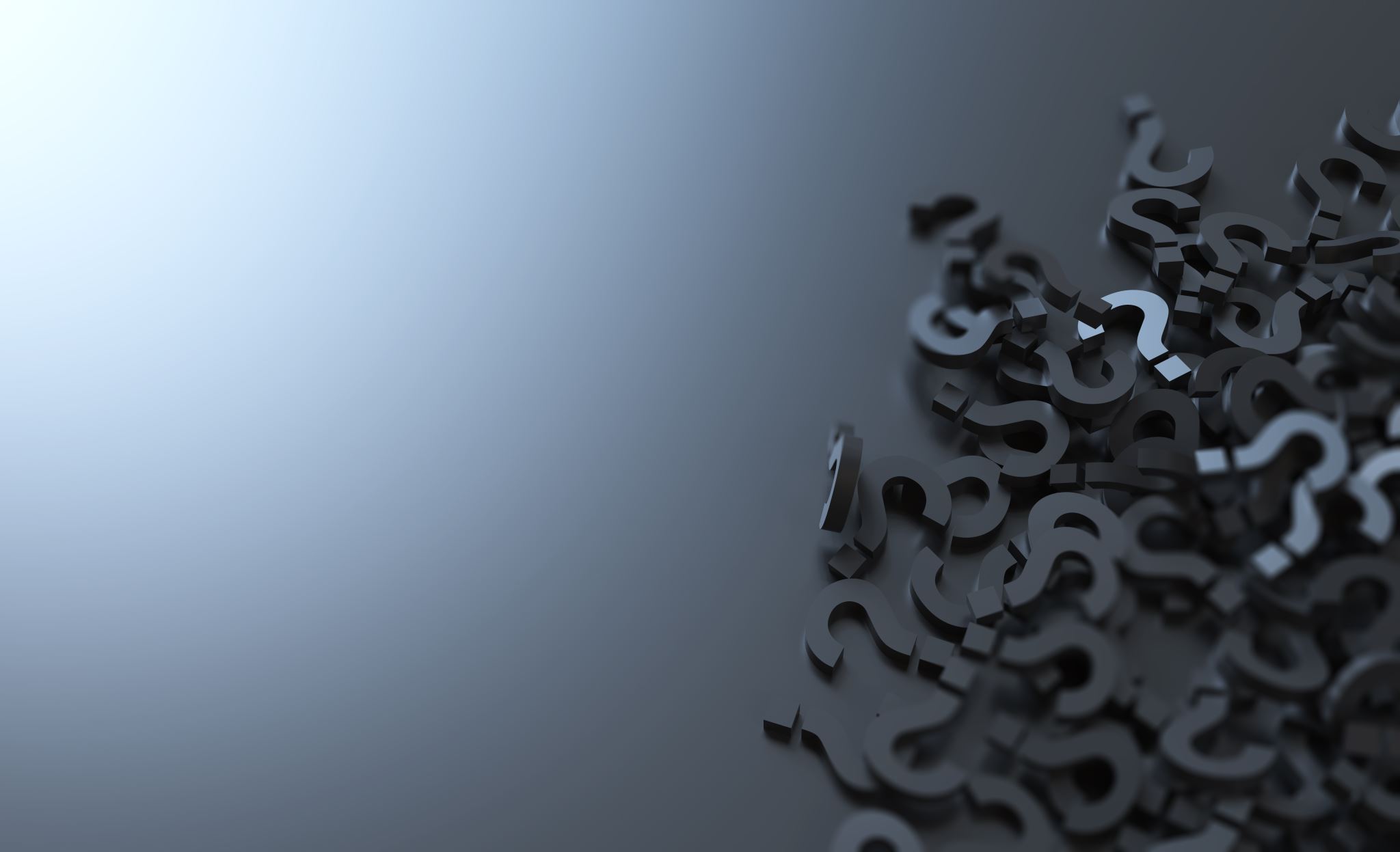 Questions and Answers